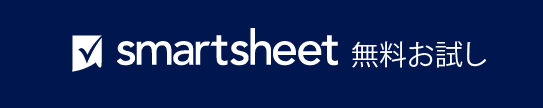 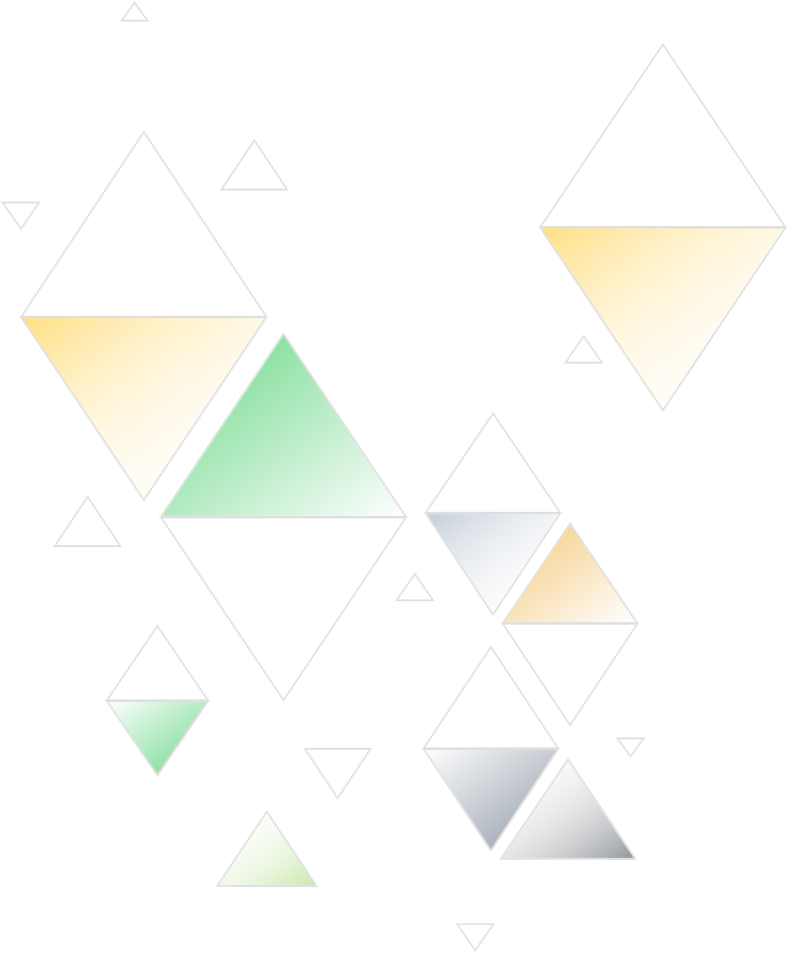 シンプルなコンテンツ カレンダー テンプレート サンプル
シンプルなコンテンツ カレンダー テンプレート サンプルのプレゼンテーション